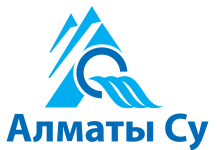 Алматы қаласы Энерготиімділік және инфрақұрылымдық даму басқармасының шаруашылық жүргізу құқығындағы "Алматы Су" мемлекеттік коммуналдық кәсіпорнының 
2021 жылдың қорытындысы бойынша бекітілген тарифтік сметалардың орындалуы туралы, сумен жабдықтау және су бұру қызметтеріне бекітілген инвестициялық бағдарламалардың орындалуы туралы есеп беруі
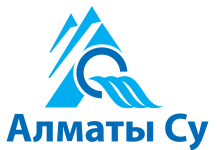 Алматы Су "МКК туралы жалпы ақпарат
Алматы қаласы Энерготиімділік және инфрақұрылымдық даму басқармасының шаруашылық жүргізу құқығындағы "Алматы Су" мемлекеттік коммуналдық кәсіпорны Алматы қаласы мен Алматы облысының елді мекендерін сумен жабдықтау және су бұру саласында қызметтер көрсетеді.        
	Қызметінің мақсаты елді мекендердің тіршілігін қамтамасыз ету, сумен жабдықтау және су бұру объектілерін күтіп ұстау, пайдалану және оларға техникалық қызмет көрсету саласындағы қызметті жүзеге асыру, сондай-ақ Алматы қаласы және Алматы облысының елді мекендері бойынша мемлекеттік меншіктегі су шаруашылығы жүйелері мен құрылыстарының қауіпсіздігін қамтамасыз ету болып табылады.        
	Қазақстан Республикасы Ұлттық экономика министрлігінің Табиғи монополияларды реттеу, бәсекелестікті және тұтынушылардың құқықтарын қорғау Комитетінің 2017 жылғы 30 қарашадағы №296-НҚ бұйрығымен Кәсіпорын сумен жабдықтау және су бұру саласындағы табиғи монополиялар субъектілерінің мемлекеттік тіркелімінің республикалық бөліміне енгізілді.
2
[Speaker Notes: Тариф на 21 и 45]
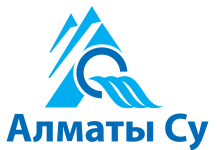 Сумен жабдықтау және су бұру жүйелері туралы ақпарат
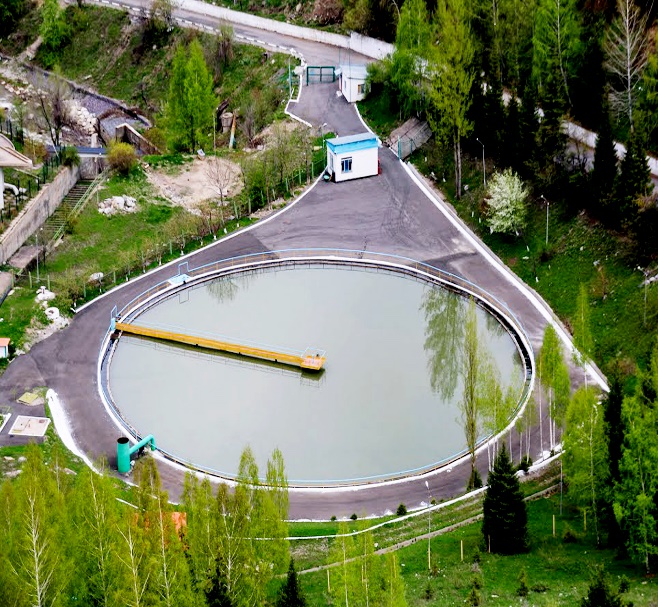 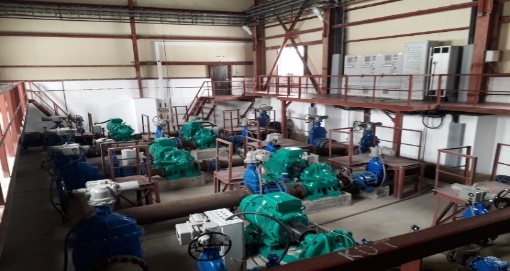 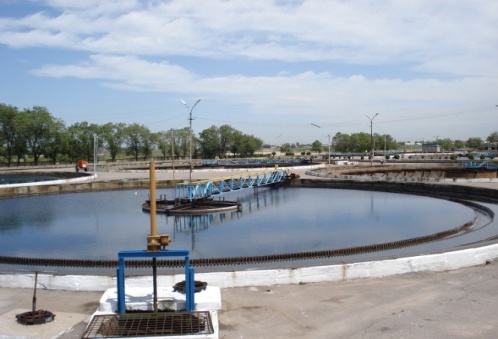 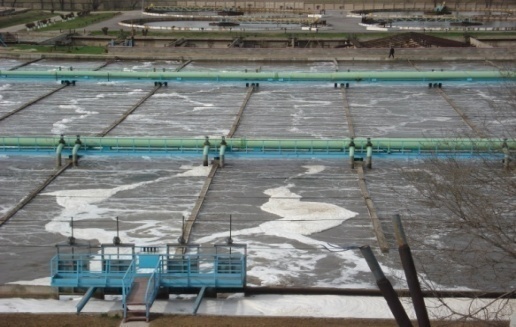 3
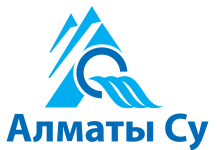 Сумен жабдықтау қызметтері бойынша 2021 жылға арналған инвестициялық бағдарламаның орындалуы
4
Су бұру қызметі бойынша 2021 жылға арналған инвестициялық бағдарламаның орындалуы
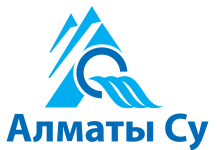 5
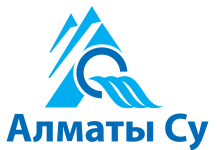 2021 жылға арналған сумен жабдықтау және су бұру қызметтерінің инвестициялық бағдарламаларын орындау
Ескертпе: * Сумен жабдықтау және су бұру жөніндегі Кәсіпорынның инвестициялық бағдарламалары өз қаражаты - амортизациялық аударымдар есебінен іске асырылады
6
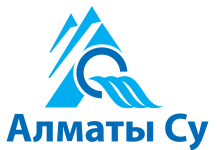 Сумен жабдықтау және су бұру қызметтерінің тарифтері
7
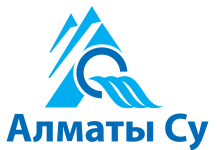 2021 жылға сумен жабдықтау қызметтері бойынша бекітілген тарифтік сметаны баптар бойынша орындау, мың теңге
8
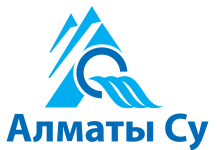 2021 жылға сумен жабдықтау қызметтері бойынша бекітілген тарифтік сметаны баптар бойынша орындау, мың теңге
9
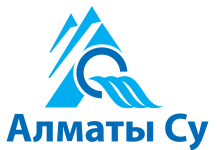 2021 жылға су бұру қызметтері бойынша бекітілген тарифтік сметаны баптар бойынша орындау, мың теңге
10
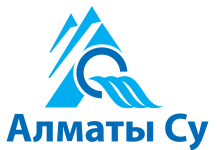 2021 жылға су бұру қызметтері бойынша бекітілген тарифтік сметаны баптар бойынша орындау, мың теңге
11
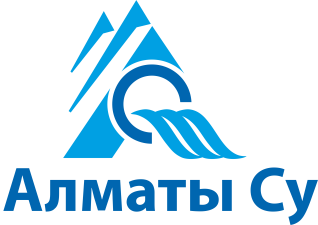 Қызметтердің сапа және сенімділік көрсеткіштерін сақтау туралыҚызмет тиімділігінің көрсеткіштеріне қол жеткізу туралы
Көрсетілетін қызметтердің сапасы мен сенімділігінің көрсеткіштері, қызмет тиімділігінің көрсеткіштері ынталандыру әдісін қолдана отырып тарифтерді бекіту кезінде табиғи монополиялар субъектілерімен бекітіледі. Кәсіпорынға тарифтер шығынды әдісті қолдана отырып, бес жылдық кезеңге бекітілді, онда табиғи монополия субъектісіне көрсетілетін қызметтердің сапасы мен сенімділігінің, қызметінің тиімділігінің көрсеткіштері бекітілмейді.
● Судың сапасы барлық көрсеткіштер бойынша санитарлық нормалардың барлық талаптарына сәйкес келеді. Ауыз су сапасының кепілі бақылау жүйесін ұйымдастыру болып табылады. Тәулік ішінде сумен жабдықтау көздерінен алынып тұтынушыға дейін жеткізілетін су барлық тиісті  сатыларда тексеріледі. Осы мақсатта су жинау нүктелерінде, су дайындау станцияларында тазарту сатылары бойынша және қала бойынша су құбыры желілерінде орналасқан бақылау нүктелерінде су сапасын бақылау жүзеге асырылады. Бір жыл ішінде су дайындаудың түрлі кезеңдерінде микробиологиялық көрсеткіштер бойынша 19 637 су сынамасы және химиялық көрсеткіштер бойынша 364 039 сынама зерттелді, бұл жылына 650,3 мыңнан астам талдауды құрайды. Су сапасын бақылау процесін кәсіпорынның зертханасы жүзеге асырады. Суды зарарсыздандыру процесінде сұйық хлор өндірістегі қауіпсіз және уытты емес натрий гипохлоритімен алмастырылды.
● Кәріз тазарту қондырғыларындағы ағынды суларды тазарту сапасы Алматы қаласының және оған іргелес кенттердің (Талғар қ., Қаскелең қ., Өтеген батыр к.) барлық сарқынды сулары толық биологиялық тазартудан өтеді. Ағынды суларды тазарту сапасы кәсіпорынның сынақ зертханасымен бақыланады. Күн сайын аэрация станциясына келіп түсетін сарқынды суларды тазартудың барлық кезеңдерінде химиялық және бактериологиялық көрсеткіштер бойынша талдау жүргізіледі. Тоқсан сайын жинауыштар мен су қоймаларында тазартылған сарқынды сулардың мониторингі жүргізіледі. Ағынды суларды тазарту дәрежесі: қалқыма заттар бойынша 95,7% және оттегіні биологиялық тұтыну бойынша 96,5% құрайды.
● Тұтынушыларға қызмет көрсету сапасын арттыру мақсатындаТұтынушыларға қызмет көрсетудің төрт орталығы жұмыс істейді.Тұтынушыларға ыңғайлы болу үшін тұтынушының жеке кабинетінің мобильді қосымшасы жұмыс істейді, онда мынадай функциялар көзделген: жеке есептеу аспаптарының көрсеткіштерін беру (ЖЕА); ЖЕА пломбалау және пломбалау өтінімі; тексеру аралық интервал; есептеулерді түсіндіру; төлемдерді түсіндіру.
Қарыз сомасы, төлем және басқа да деректер көрсетілген берешектің бар екендігі туралы СМС хабарламалар таратылады.
12
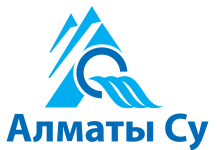 2021 жылғы қызметтің негізгі қаржы-экономикалық көрсеткіштері( кірістер мен шығындар туралы есеп)
13
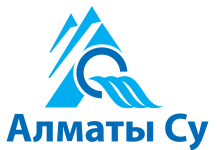 2021 жылда көрсетілген сумен жабдықтау және су бұру қызметтерінің көлемі
14
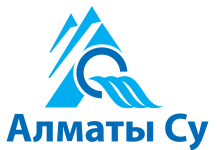 Сумен жабдықтау және су бұру қызметтерінің тұтынушыларымен жүргізілетін жұмыстар
Кәсіпорын қызметінің мәселелері бұқаралық ақпарат құралдарында және Кәсіпорынның www.almatysu.kz веб-сайтында жарияланады
Анықтамалық-ақпараттық қызмет (Call-орталық) 3 777 444
"АлТС" ЖШС-мен біріктірілген тұтынушыларға қызмет көрсету орталықтары (ТҚКО)
   1. «Орталық" ТҚКО, Жароков к-сі, 196   
   
2. «Шығыс» ТҚКО, Ботаническая к-сі, 29А            

3. «АлТС» ЖШС ТҚКО, Чокин к-сі, 221-В
Тұтынушыларға қызмет көрсету орталықтары (ТҚКО)
"Орталық" ТҚКО, Жароков к-сі, 196
   
2. "Шығыс" ТҚКО, Ботаническая к-сі, 29А

3. "Батыс" ТҚКО, "Жетісу-3" шағын ауданы, 37

4. "Алатау" ТҚКО, Чуланов к-сі, 109
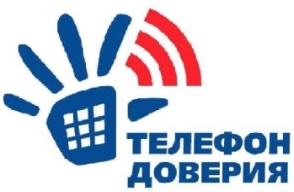 Орталық диспетчерлік қызмет (тәулік бойы) 274-66-66, 274-24-20
245-95-28
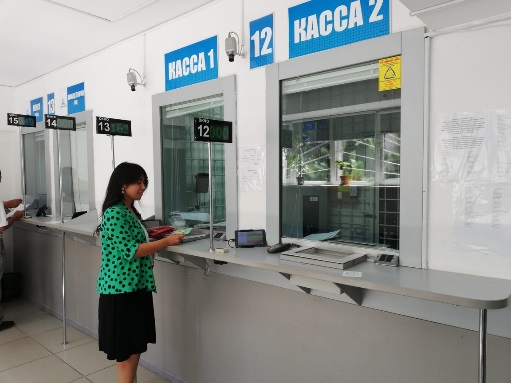 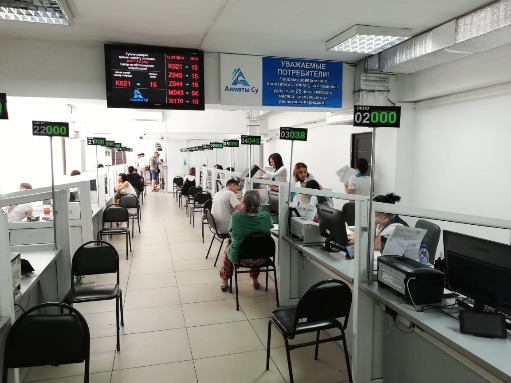 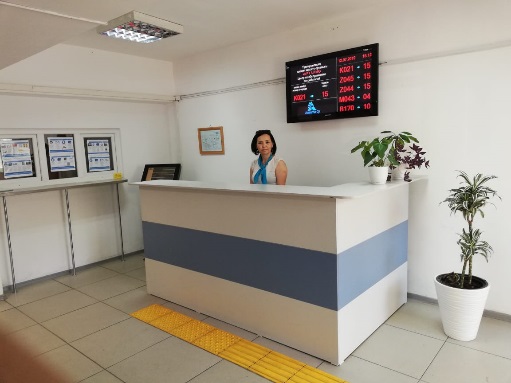 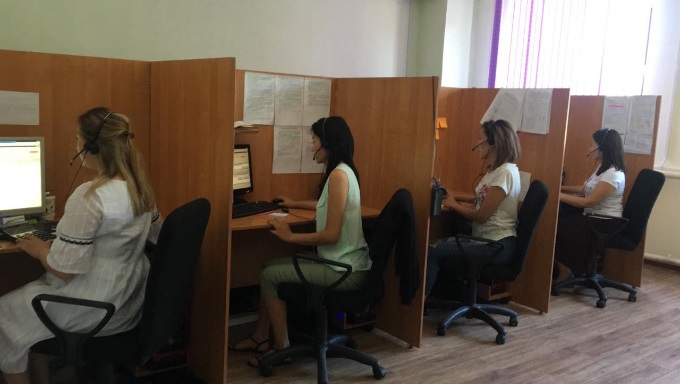 15
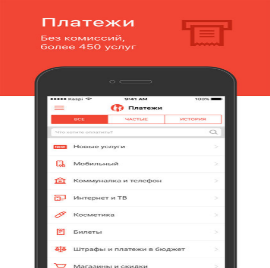 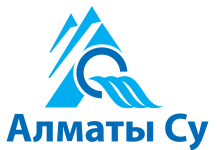 Шот-түбіртекті алу
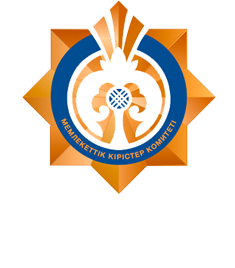 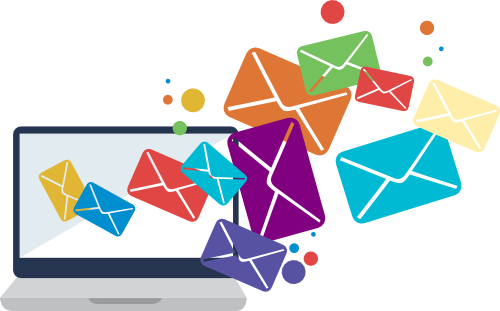 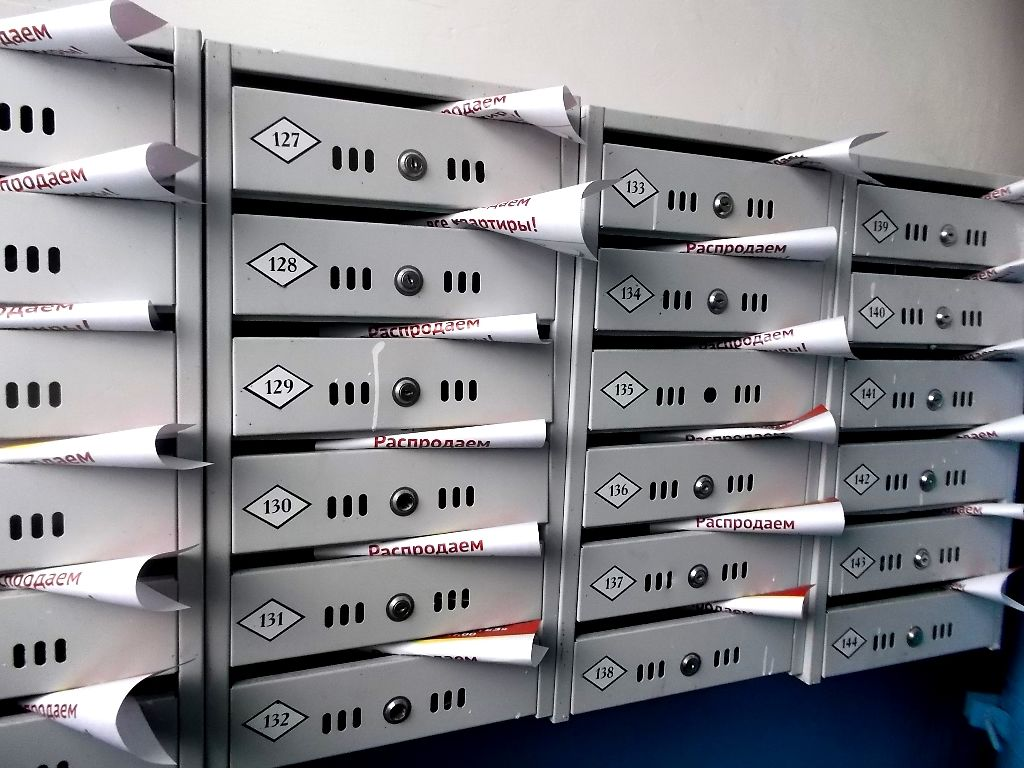 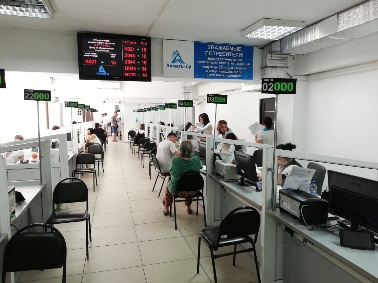 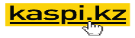 Әр айдың 20-на дейін түбіртекті тұрғын үй абоненттерінің «есігіне дейін» жеткізу. 
Бұл қызметті "Алсеко" АҚ жүзеге асырады
ҚҚС төлеушілер үшін!Ай сайын абоненттердің шот-фактуралары Мемлекеттік кірістер комитетінің серверіне автоматты түрде түсіріледі. Комитет сайтында авторизацияланған тұтынушыларға шот-фактураның электрондық нұсқасын алуға болады
Келесі мекен-жайлардағы ТҚКО абоненттік бөлімдерінде:
Жароков к-сі,196;
-Жетісу-3 шағын ауданы, 37;
Ботаническая көшесі, 29а;
Чуланов көшесі, 109.
Түбіртекті электронды түрдегі таратылымына жазылу арқылы. Түбіртекті электрондық пошта арқылы алу үшін "Алсеко" АҚ-ға жүгіну қажет.
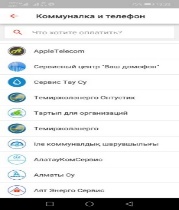 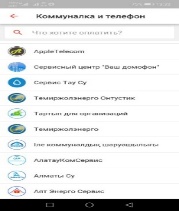 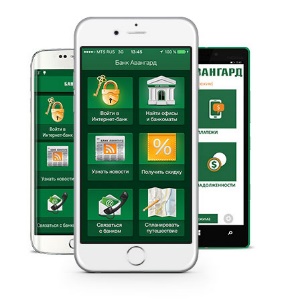 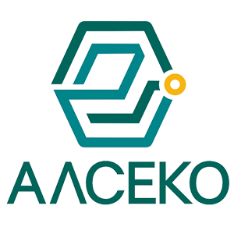 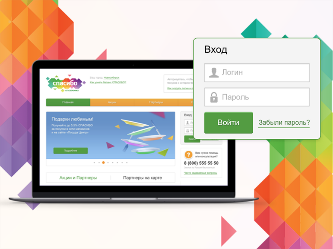 Алсеко " тегін мобильді қосымшасын жүктеу. Авторизация жасап "Жеке кабинетке" өту
Kaspi. kz қызметі халыққа "Алсеко" АҚ бірыңғай төлем құжатын алуға мүмкіндік береді.
Байзақов к-сі, 221 мекен-жайындағы "Алсеко" АҚ абоненттік бөлімінде
Кәсіпорынның веб-порталына кіру және дербес шот арқылы тіркелу және аутентификация үшін бірнеше сұрақтарға жауап беру арқылы
16
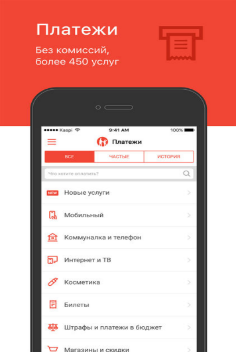 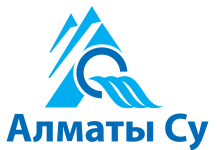 Сумен жабдықтау және су бұру қызметтеріне төлем жасау тәсілдері
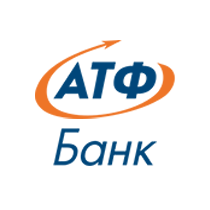 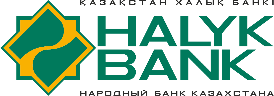 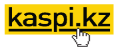 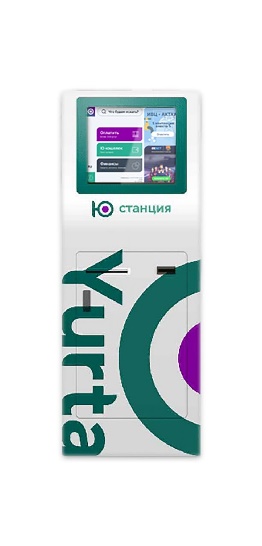 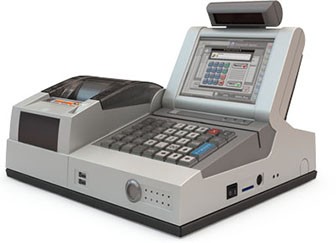 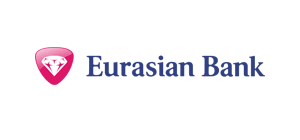 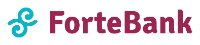 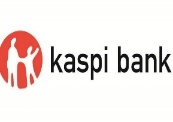 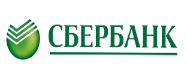 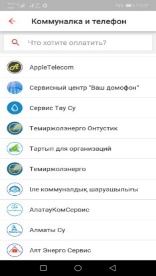 kaspi.kzon-line режимінде әлемнің кез келген нүктесінде кез келген компьютерден/смартфоннан тәулігіне 24 сағат аптасына 7 күнде қызметтерге төлем жасауға  мүмкіндік береді
Екінші деңгейдегі банктердің есеп айырысу-кассалық бөлімшелері
ТҚКО орналасқан Кәсіпорынның төлем терминалдары арқылы:  - Жароков к-сі,196;
Жетісу-3 шағын ауданы, 37; Ботаническая көшесі, 29а;
Чуланов көшесі, 109
Келесі мекен – жайлардағы ТҚКО кассаларында:- Жароков к-сі,196;- ш.а.Жетісу-3, 37; Ботаническая көшесі, 29а;
Чуланов көшесі, 109
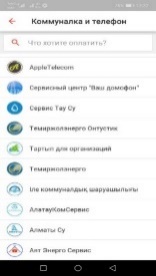 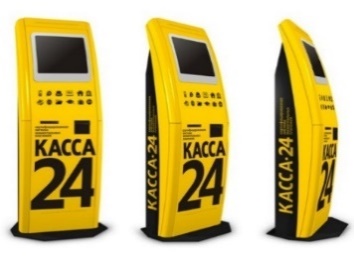 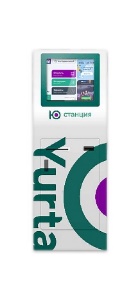 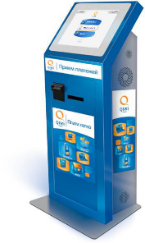 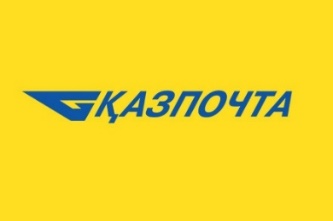 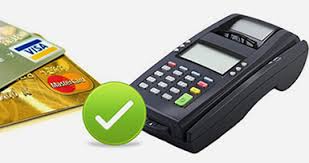 Халық пен заңды тұлғаларға арналған Юрта, Касса 24, Qiwi жедел төлем жүйелері арқылы. Төлемнің бұл нұсқасы нақты уақыт режимінде жүргізілген төлемдер туралы ақпарат алуға мүмкіндік береді.  (қалада жоғарыда көрсетілген жеткізушілердің 5200-ден астам терминалы бар)
түбіртекті"Қазпочта" АҚ "Алматы почтамты" Алматы филиалында төлеу
Келесі мекен-жайлардағы  ТҚКО кассаларындағы pos-терминалдардың көмегімен:- Жароков к-сі,196;
Жетісу-3 шағын ауд, 37;
 Ботаническая көшесі, 29а;
Чуланов көшесі, 109
0 % КОМИССИЯСЫЗ
КОМИССИЯЛАР ҚАРАСТЫРЫЛҒАН*(*комиссия біздің кәсіпорынмен ұсталмайды)
17
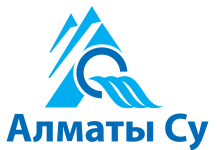 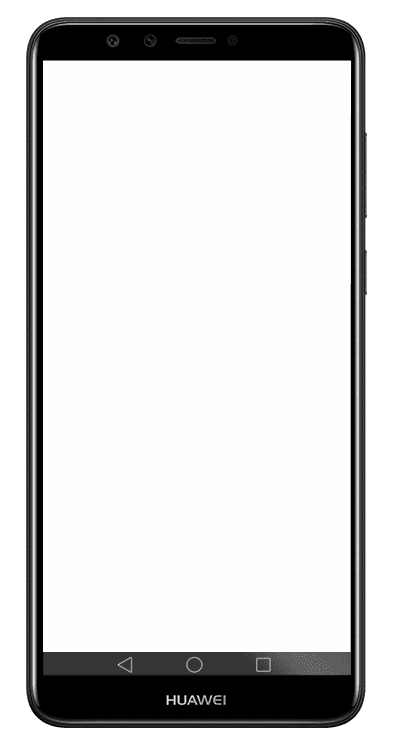 Берешектің бар екендігі туралы СМС хабарлама
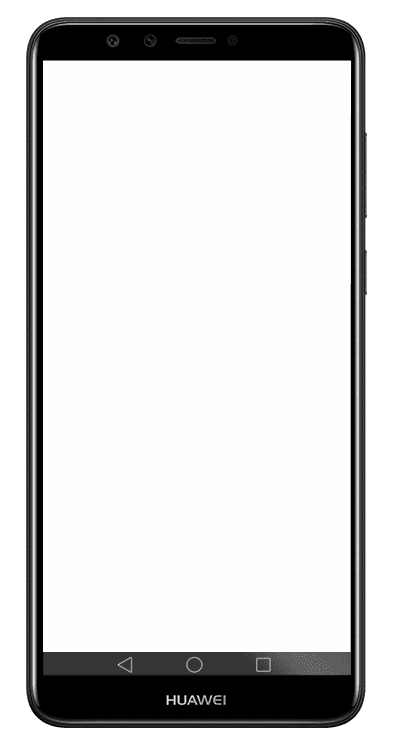 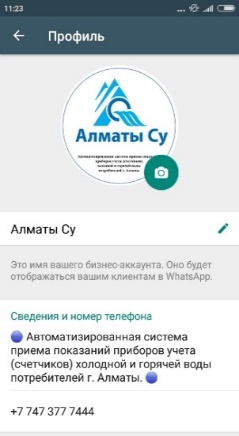 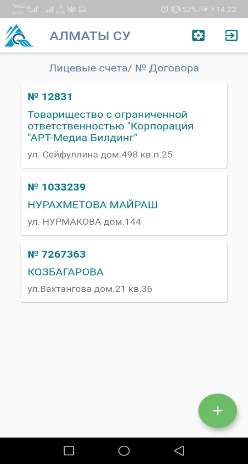 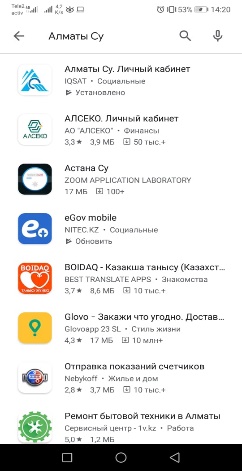 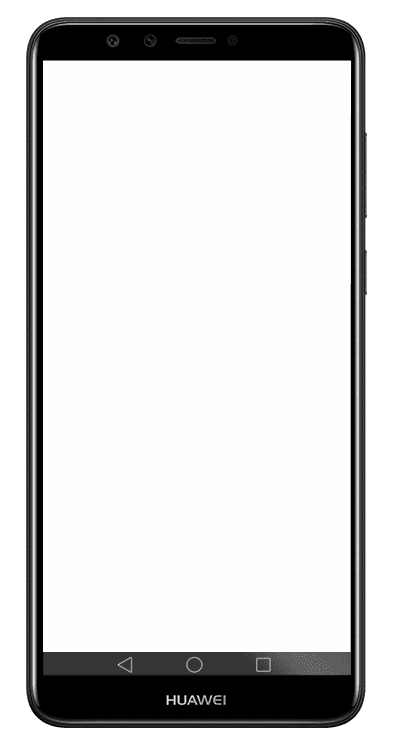 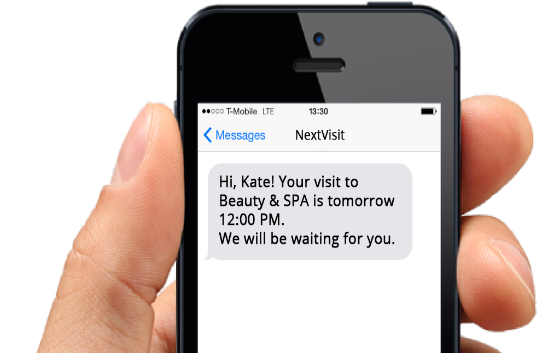 2019 жылдан бастап қарыз, төлем сомасы және басқа да деректер көрсетілген берешектің бар екендігі туралы СМС хабарлама жобасы жұмыс істейді.
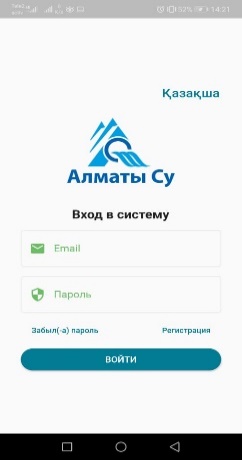 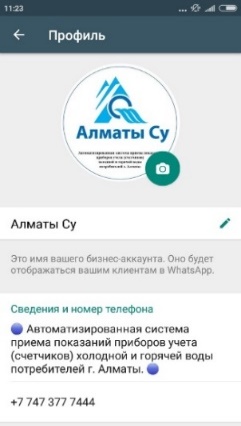 Уважаемый потребитель, у Вас имеется задолженность перед ГКП «Алматы Су» в сумме ….. тенге
Тұтынушының жеке кабинетінің мобильді қосымшасы
Мобильді қосымшада келесі функциялар қарастырылған:ЖЕҚ көрсеткіштерін тапсыру;ЖЕҚ пломбалауға арналған өтінім;ЖЕҚ пломбасын алып тастауға арналған өтінім;қолданыстағы ЖЕҚ тізілімі;есептеулерді ашып жазу;төлемдер мен т.б. құжаттарды  ашып жазу
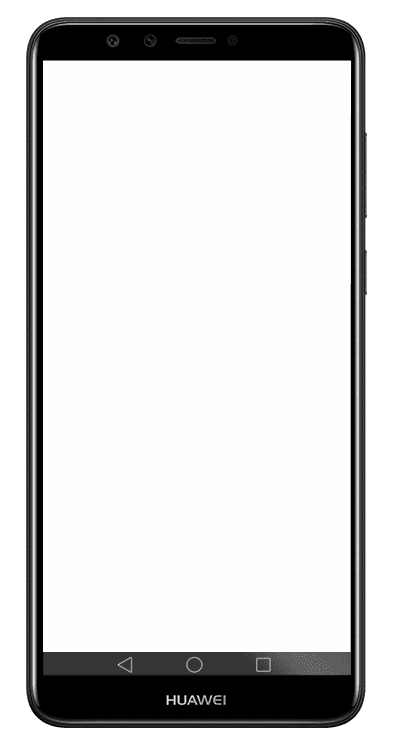 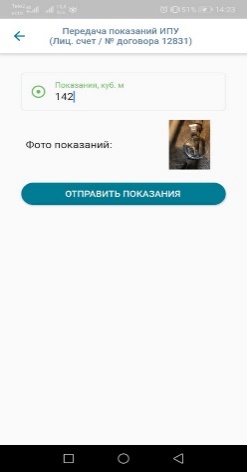 18
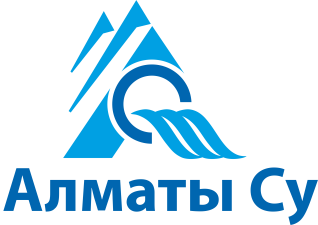 Сумен жабдықтау және су бұру қызметтері мен тарифтерінің көріністері
▪ 2020 жылдан бастап Кәсіпорынға тұтынушылардың үш тобы (халық; сумен жабдықтау және(немесе) су бұру қызметтерін ұсынатын жылумен жабдықтаушы кәсіпорындар мен ұйымдар; бюджеттік ұйымдар және өзге де тұтынушылар) бойынша сараланған сумен жабдықтау және су бұру қызметтерінің 2020-2024 жылдарға арналған тарифтері бекітілді.
▪ Кәсіпорынға сумен жабдықтау және су бұру қызметтері бойынша 2020-2024 жылдарға арналған жалпы сомасы 14 183 млн. теңге, оның ішінде 2022 жылға - 3 739 млн. теңге сомасында инвестициялық бағдарлама бекітілді, оның ішінде сумен жабдықтау қызметтеріне-2 789 млн. теңге, су бұру қызметіне-950 млн.теңге
19